horses
Read through this interesting fact file all about horses, breeds behaviour, ridden work and much more
Interesting facts about horses
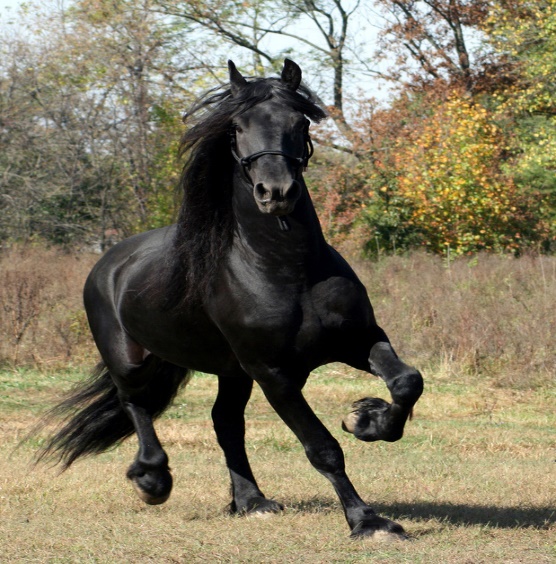 Horse breeds
Horses history
Wild horses
Male horses
Female horses
Ridden work

End slide
Link  of horse vids
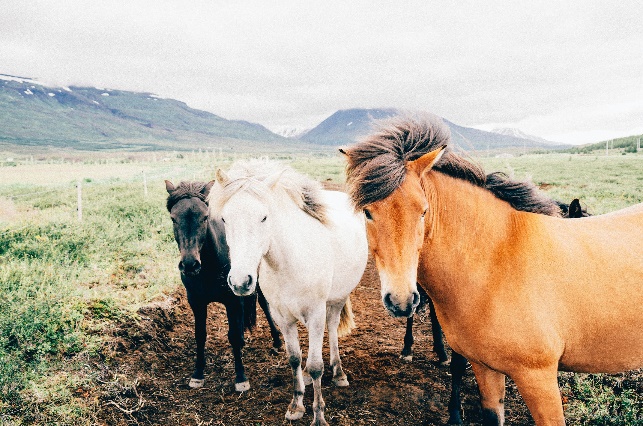 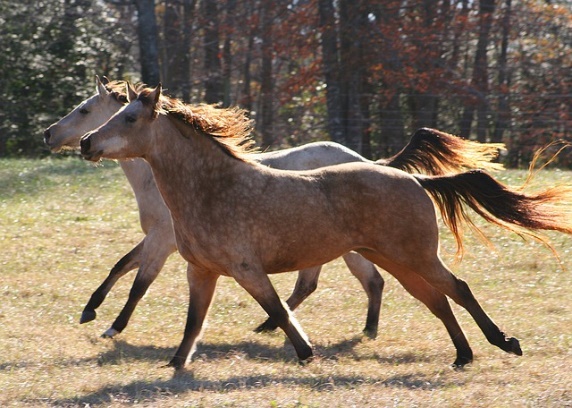 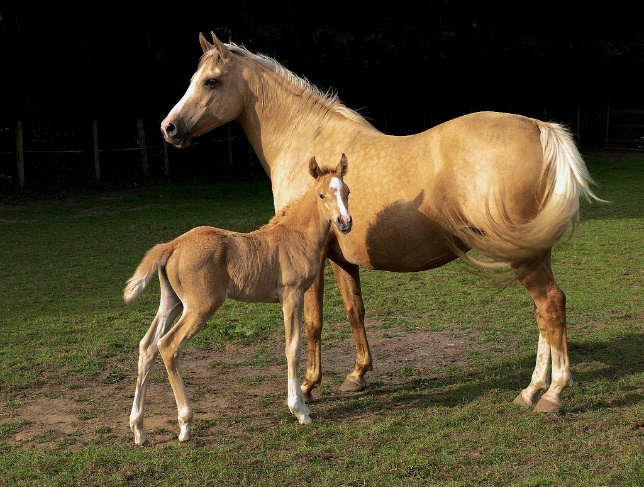 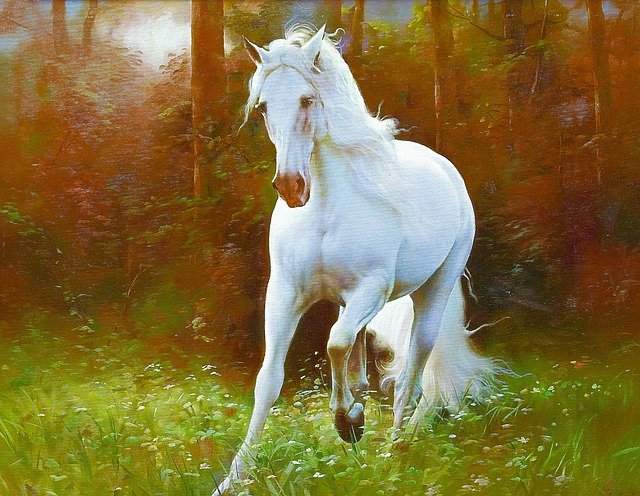 HOME
Horse breeds
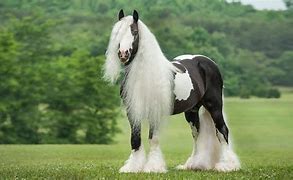 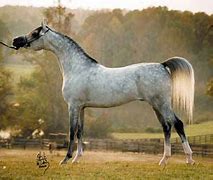 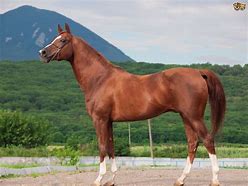 There are over 200 horse breeds world wide. These beautiful creatures scatter all over the planet, used for many different things, e.g. barrel racing, show jumping, racing, dressage, mounted games and many more. These loving creatures are incredibly stunning creatures and are powerful enough to pull a car out of mud with one single horse.
HOME
HORSES HISTORY
Horses looked so much more smaller and different to what they are now. They were small and weak with claw like feet like dogs and cats. Our furry freinds have been around for up to, 55million years. They have adapted to their surroundings and grown big and strong like they are now.
HOME
WILD HORSES
Wild horses are scared of humans and roam around the beaches, mores and grassy fields with their herd. They are known to stay in groups called, ‘herds’. If you see a horse in a enclosed field, it is owned by someone and is kept in a field.
HOME
Male horses
Male horses are kind and caring and looks after his rider. They are not grumpy and love company most of the time. They enjoy attention and are very talented when they are fully educated. They are known as stallions when they are not injected and geldings when they are.
HOME
FEMALE HORSES
Female horses have seasons when they are grumpy and don’t do well while riding. When they are not in season they are very intelligent  horses. Females are known as mares and they are more inclined to, bite, kick and misbehave.
HOME
RIDDEN WORK
horses have one speciality on ridden work. They can all do everything but may be amazing and one particular activity. Some  have a cheeky personality while riding and some may be very concentrated on their work and enjoy doing it. They might be, steady, slow, fast and gentle movement. Most of them enjoy cross country or jumping and even dressage.
LINK OF HORSE  VIDEOS
https://www.bing.com/videos/search?q=horses&FORM=VDVVX

Please watch any of these videos about horses 


You don’t have to watch them if u don’t want to
HOME
Thank you for watching !!!
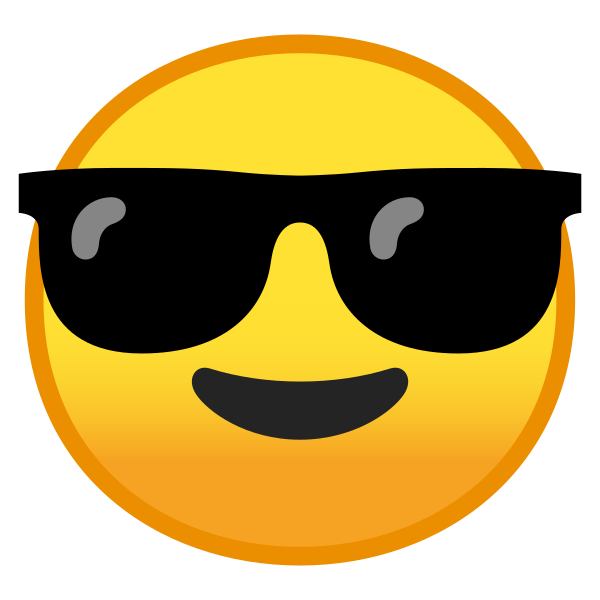 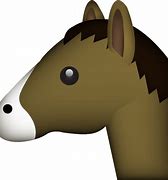 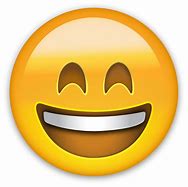